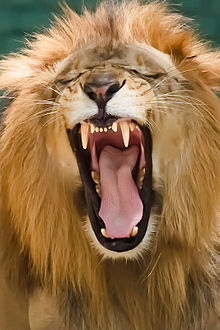 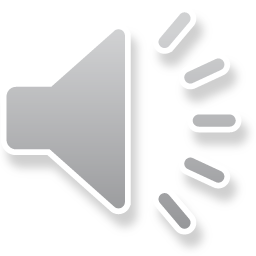 LIONSby Adam J
Lions have big roars.